TB LAM IMPLEMENTATION IN UGANDA
ASIIMWE RAYMOND
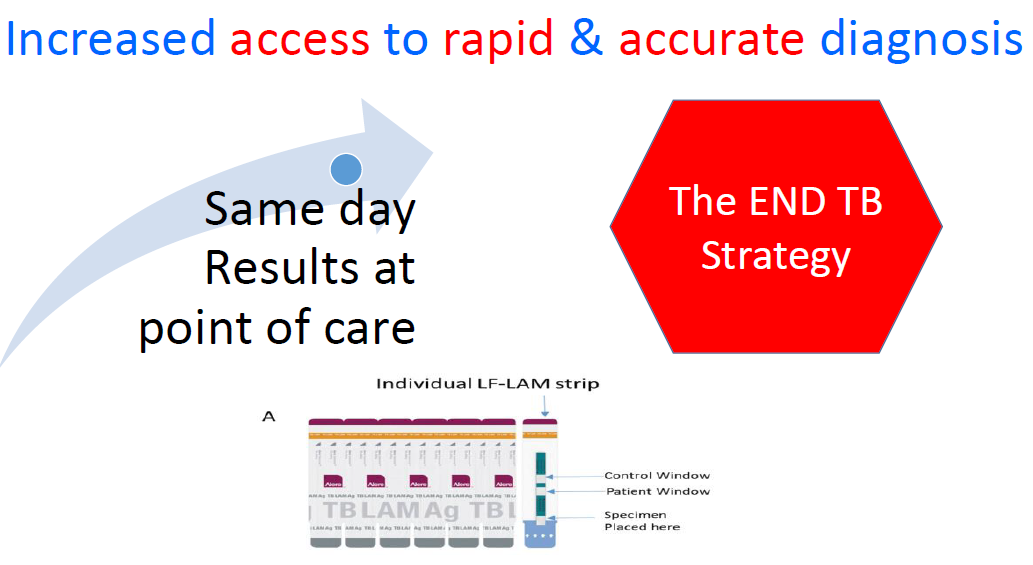 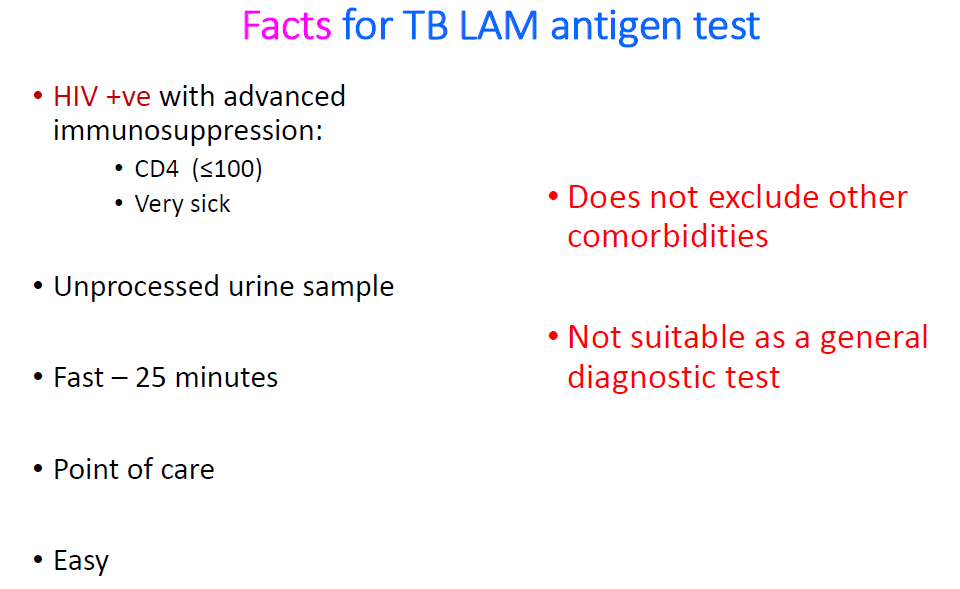 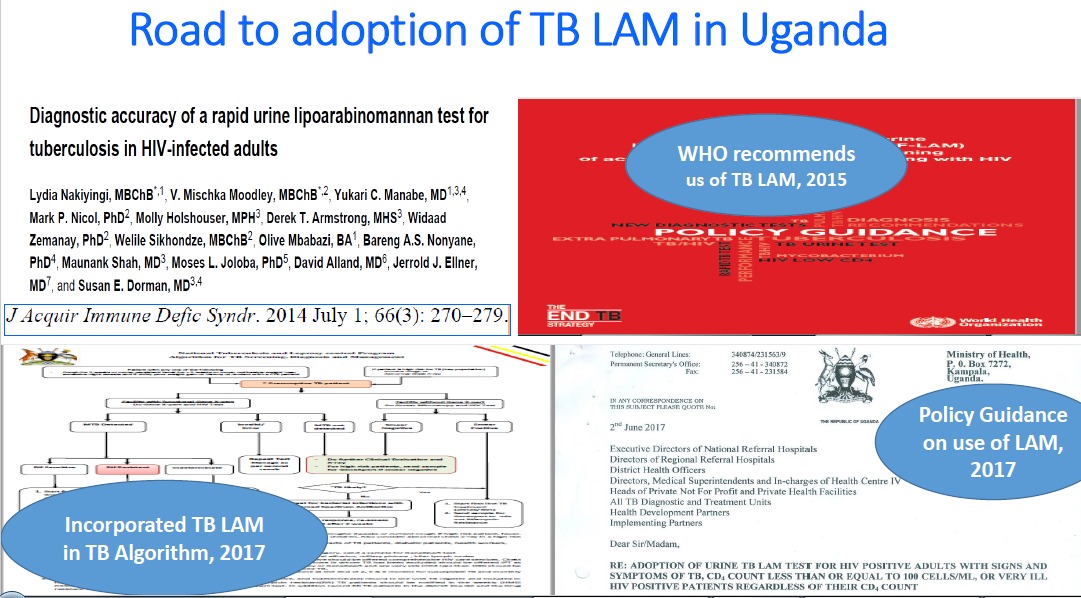 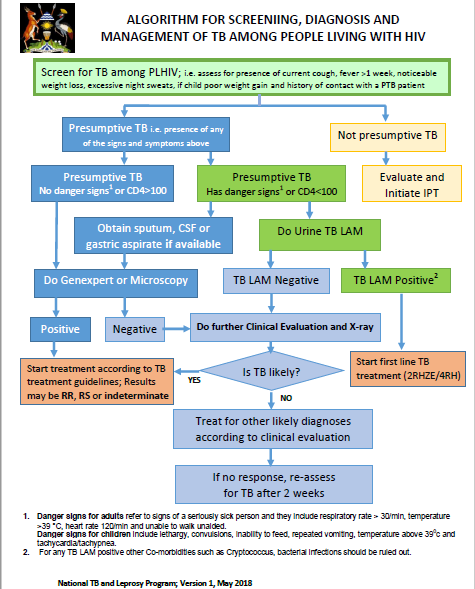 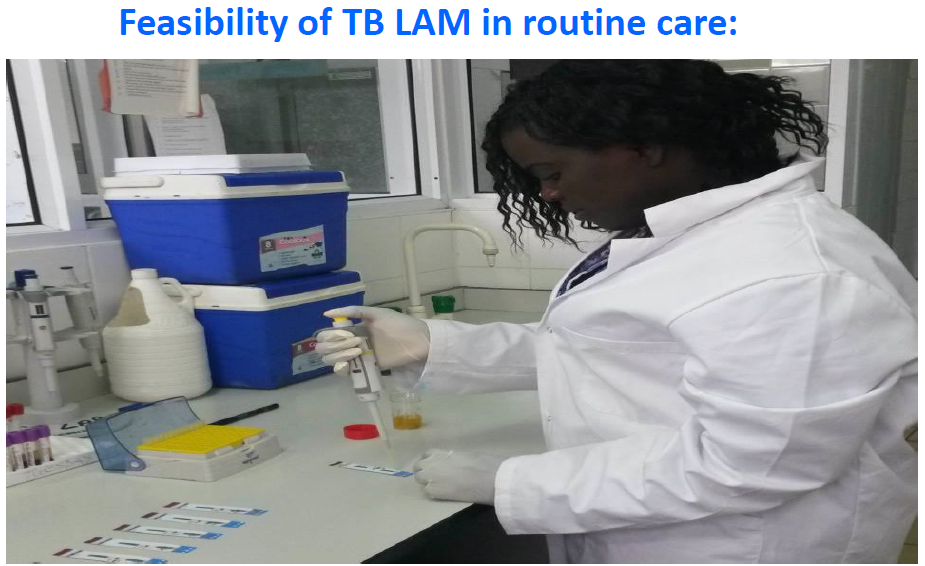 Preliminary findings, January to March 2018
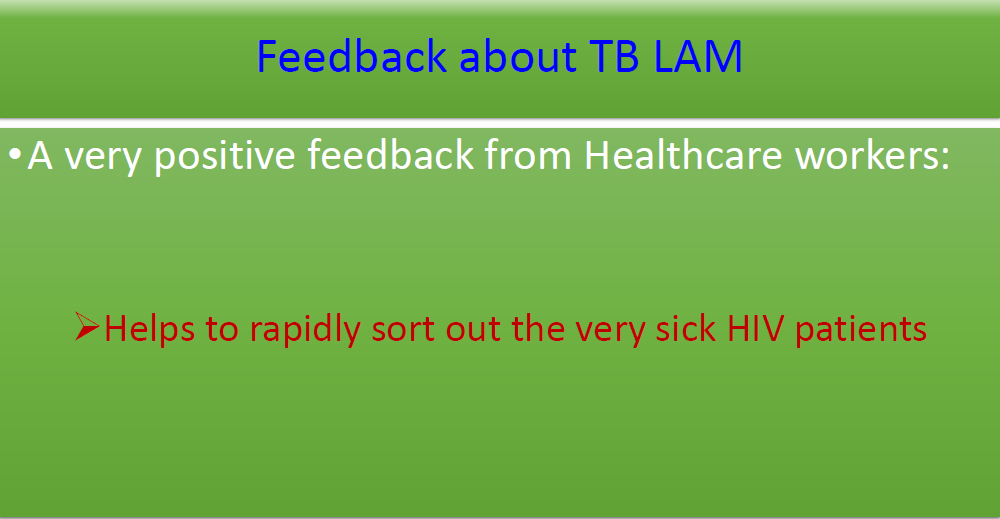 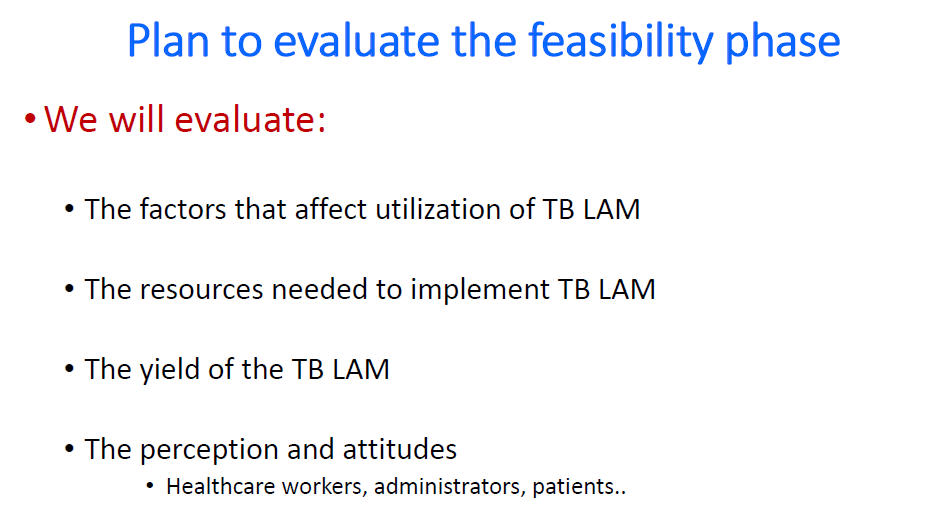 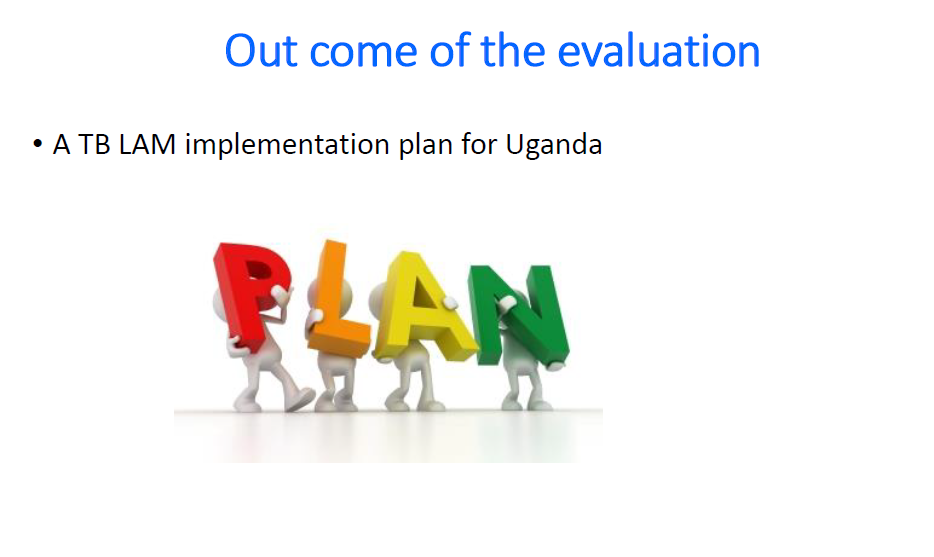 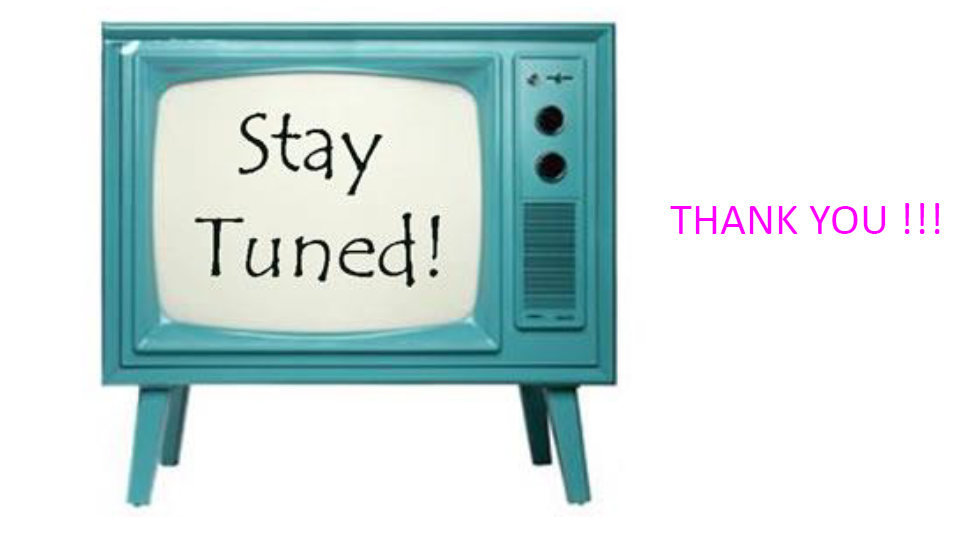 Some challenges
Inadequate trainings
Diversion from correct use of LAM
Improper classification of patients
Low utilization
Thank you